RET Project 4:  Understanding the Spatiotemporal Variability of Air Pollution (PM2.5 & BC) in Microenvironments
Molly Hamilton, 10-12th grade math, School for Creative & Performing Arts
Kat Roedig, 11-12th grade science, The Summit Country Day School

Dr. Sivaraman Balachandran, PhD, PE
Farzan Oroumiyeh, GRA
Vincent Vutai, GRA
Dexter Adams, Intern
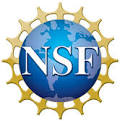 1
NSF Grant # EEC-1404766  “Challenge-Based Learning and Engineering Design Process Enhanced Research Experiences for Middle and High School In-Service Teachers”
Table of Contents
Abstract
Introduction
Background literature
Goals and objectives
Research methods & results
Research conclusions
Units
2
Abstract
Problem Statement
PM2.5 has a significant association with human health but has significant spatial variability
Portable air pollution monitors can help understand spatial variability
Project Objectives
Evaluate portable monitors versus regulatory monitors
Use portable monitors to measure air pollution in different microenvironments
Process and analyze data using standard statistical methods
Results
PM2.5 has significant variability in different microenvironments
Highest short-term concentrations 
Holidays → July 4th
Highway with open windows 
Walking adjacent to trucks
3
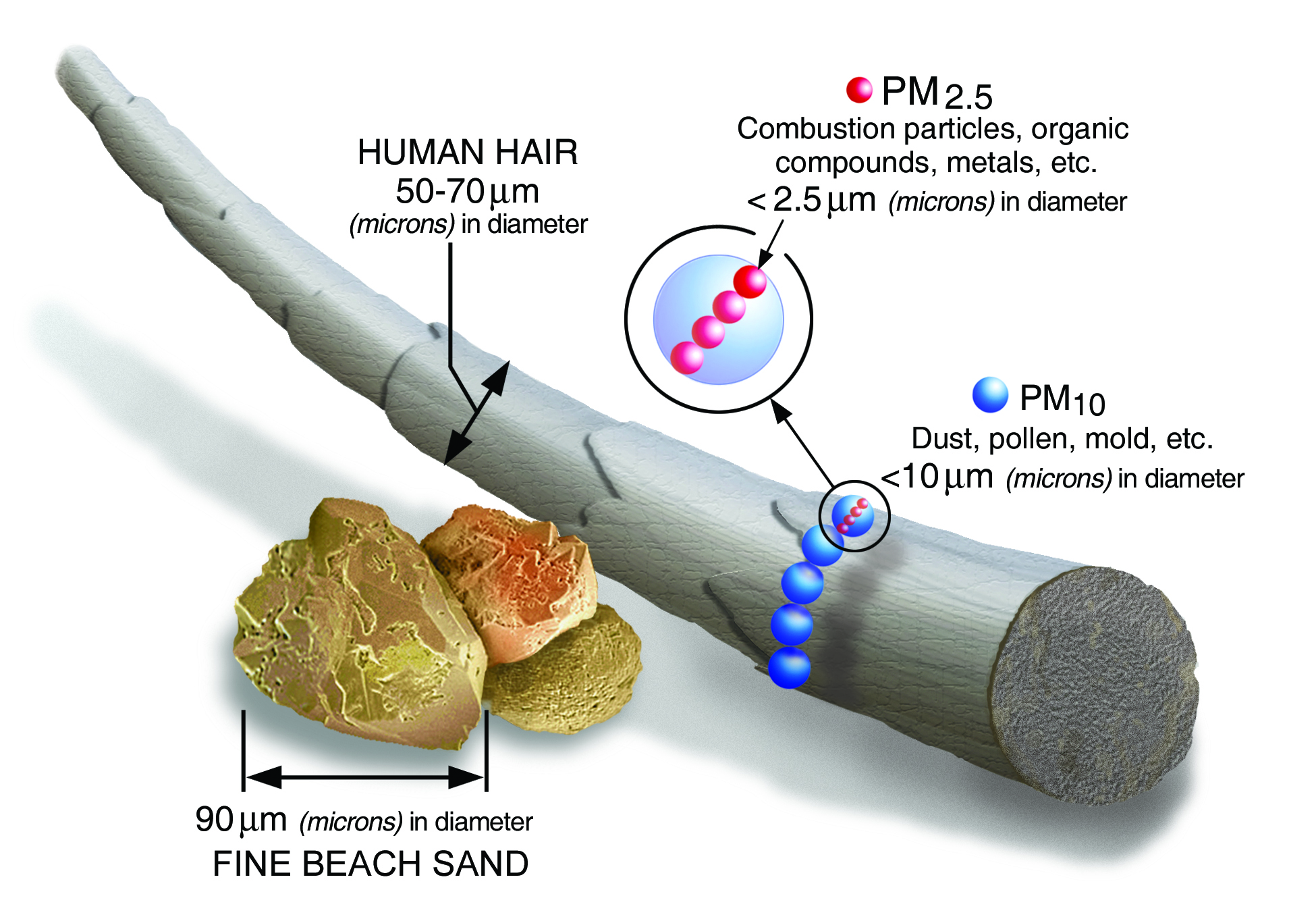 Introduction
Monitor air quality
6 criteria air pollutants
Ozone
Particulate matter
Carbon monoxide
Lead 
Sulfur dioxide
Nitrogen dioxide
Figure 1:  Visual of Size of PM
https://www.epa.gov/sites/production/files/2016-09/pm2.5_scale_graphic-color_2.jpg
4
[Speaker Notes: How many of you like to know that the air you are breathing is clean/safe to breathe?
Clean Air Act sets National Ambient Air Quality Standards for 6 criteria air pollutants that are defined by the EPA because of their health impacts
Our research focuses specifically on PM2.5 and an important constituent of PM2.5, BC]
Figure 2 : Health Effects of PM2.5
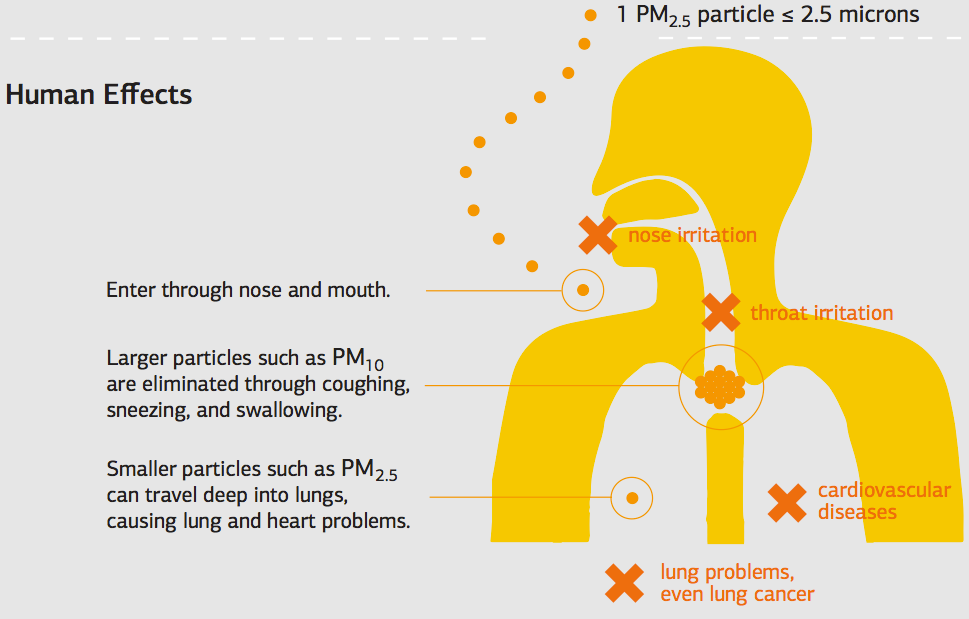 Human Effects
Enter through nose and mouth.
Larger particles such as PM10 are eliminated through coughing, sneezing, and swallowing.
Smaller particles such as PM2.5 can travel deep into lungs, causing lung and heart problems.
5
http://www.environment-assured.com/wp-content/uploads/Screen-Shot-2015-05-08-at-14.56.37.png
[Speaker Notes: PM10 filtered out through respiratory passageways (cilia, mucous membranes, hair)--10 microns across--irritates human airways (asthma, dry itchy eyes and throat)
PM2.5 small enough to pass through the filtering aspects of respiratory system and can infiltrate deep into the lungs and infiltrate bloodstream (alveoli--where oxygen/carbon dioxide loading and unloading happens)
The PM2.5 stays in your lungs and builds up over time
Associated with both cardiovascular and respiratory health outcomes]
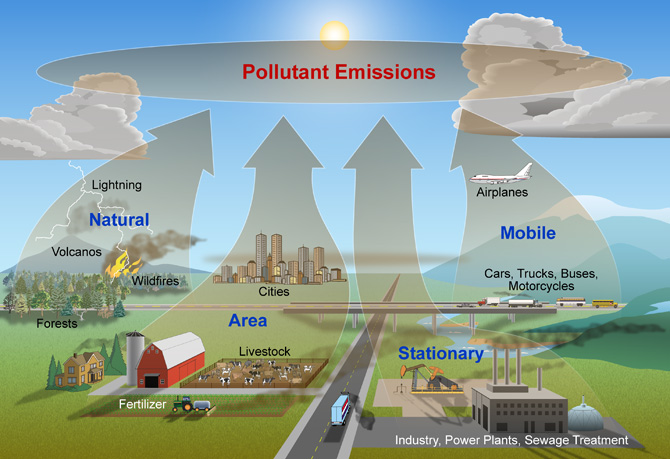 Figure 3:  Contributors to Air Pollutants
6
https://www.nature.nps.gov/air/aqbasics/images/types_of_sources_02-2012.jpg
[Speaker Notes: How are these air pollutants created?
Anthropogenic (human caused)
Biogenic (natural causes)
All of these are major sources and go through transformations in the atmosphere--quantifying the impacts of all of these sources is a major topic in current air quality research]
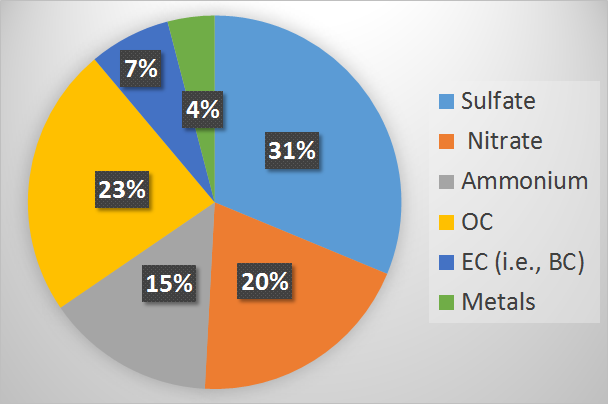 Figure 4: PM2.5 Speciation at Taft Site in Cincinnati, Ohio
7
[Speaker Notes: Specific components of PM2.5 in Cincinnati, Ohio
Sulfate and nitrate: mobile sources, power plants (fuel combustion)
Ammonium: agriculture
OC/BC: power plants, industry, mobile sources, biomass burning, meat cooking
Metals: mobile sources, industry, dust (crustal metals)
BC may seem small percentage but important because it has a positive global warming factor (meaning it contributes to it) and health impacts because of surface area to mass
BC much smaller than 2.5 (<.1)]
Introduction
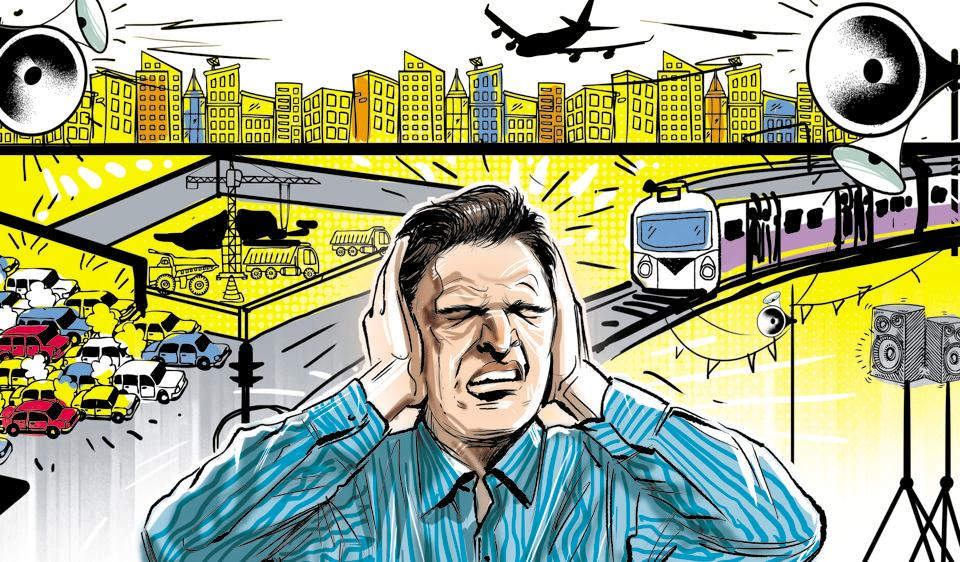 Synergistic health effects
Noise pollution
Greater risk for CV problems (Beelen et al., 2008)
Figure 5: Noise Pollution Sources
http://www.hindustantimes.com/rf/image_size_960x540/HT/p2/2016/12/23/Pictures/_3d0c377a-c8c7-11e6-ad67-c7f41c1c9a76.jpg
8
[Speaker Notes: Synergistic health effects: greater risk when two factors combine (such as exposure to air and noise pollution)
Any annoying or distressing sound that interferes with sleep, daily activities or negatively affects one’s quality of life 
Those affected by high air pollutants and high levels of noise(proximity to major roadways; traffic patterns)--greater risk for cardiovascular problems]
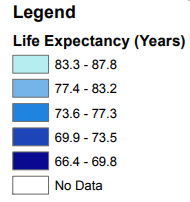 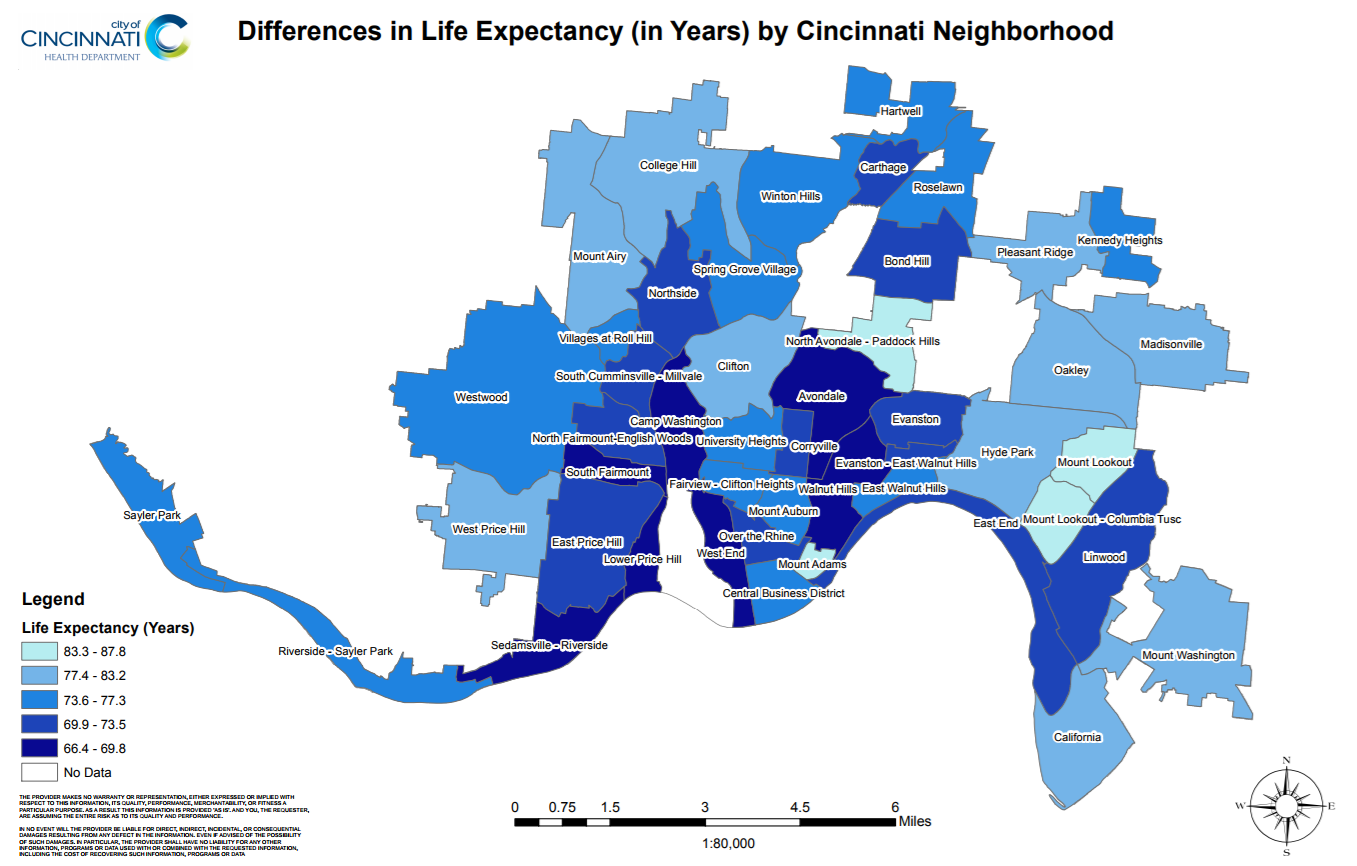 Figure 6: Life Expectancies
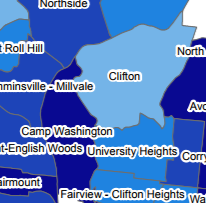 http://www.cincinnati-oh.gov/health/assets/File/FinalLifeExpect.pdf
9
[Speaker Notes: All of this is interesting, but how does it relate to our research?
The life expectancy in years by Cincinnati neighborhood varies greatly... 
Camp Washington approximately 68 years
Clifton approximately 80 years
To better understand air pollution’s role in a neighborhood such as Camp Washington, our study focuses on the collecting of air and noise pollution data at the Near Roadway site (NR site) and comparing that with data from the Taft site (located in Clifton), and in various microenvironments near each site.]
Background Literature Review
Bogota, Columbia - modes of transportation, physical activity, transportation time, and speed.
Betancourt et al. (2017), including Dr. Siv!
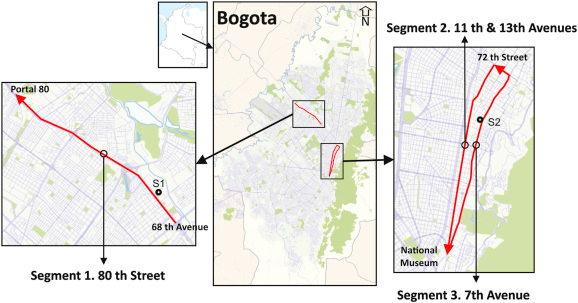 10
Figure 7:  Bogota Routes
[Speaker Notes: We want to highlight 2 studies from our literature that have significant associations with our research.  The first study by Betancourt et al looked at walking, cycling, riding a bus, car, taxi, or motorcycle along three routes in Bogota, Columbia.  They found that buses had the highest exposure to BC and PM, while walkers had the highest dose (due to longer exposure times and increased breathing rates).]
Background Literature Review
Medicare cohort study - stronger association between PM2.5 and mortality.
Di et al., 2017
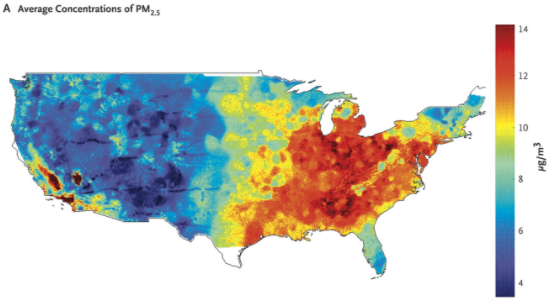 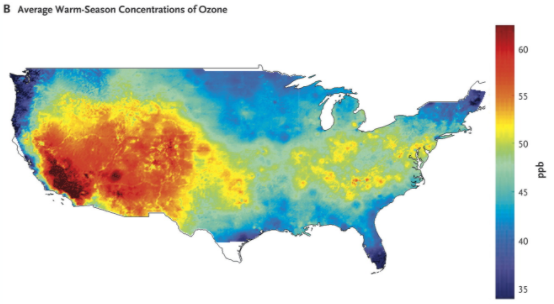 Figure 9:  Concentrations of Ozone
Figure 8:  Concentrations of PM2.5
11
[Speaker Notes: This study from June in The New England Journal of Medicine looked at about 61 million Medicare beneficiaries from 2000 to 2012.   There was significant evidence of adverse effects related to exposure to PM2.5 and ozone at concentrations below current national standards. This effect was most pronounced among self-identified racial minorities and people with low income.  In fact, black, asian, and hispanic men had higher risk of death (up to 3 times) from PM2.5 and Ozone.]
Goals
Since pollution varies spatially, we want to monitor various areas through the use of lower-cost, portable monitors to gather more data on air pollutant (PM2.5 and BC) and sound levels.  
The overarching goal of this research study is to understand air pollutant concentrations (PM2.5 and BC) in different microenvironments as well as to evaluate the lower-cost, portable monitors.
12
https://www.uc.edu/af/facilities/services/shuttle.html
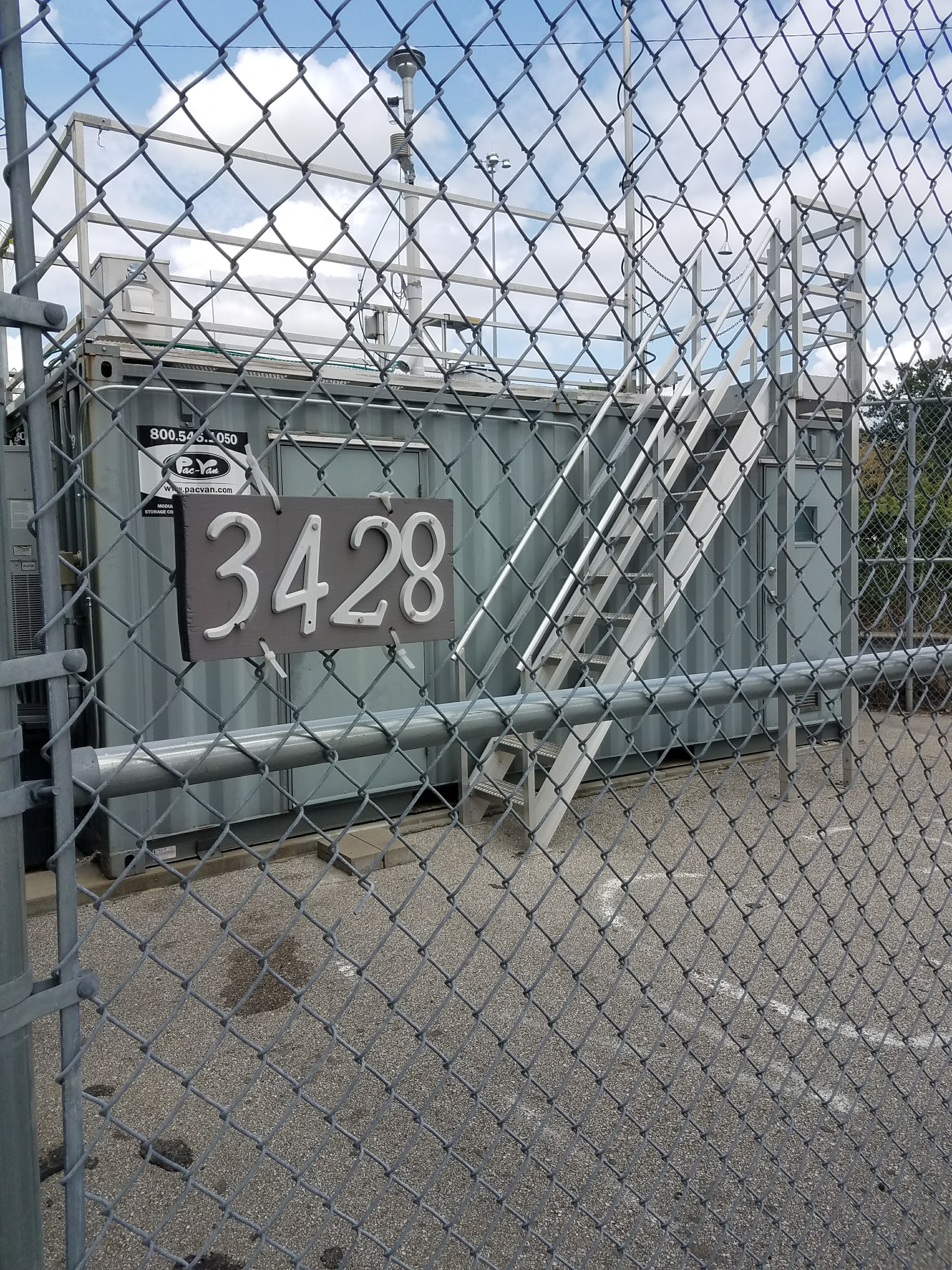 Objectives
Collect and understand spatiotemporal variability of PM2.5 and BC from microenvironments:
Near roadway site
In vehicle commutes
Walking
Shuttle bus
Understand environmental data analysis
Compare low-cost to high-cost sensors
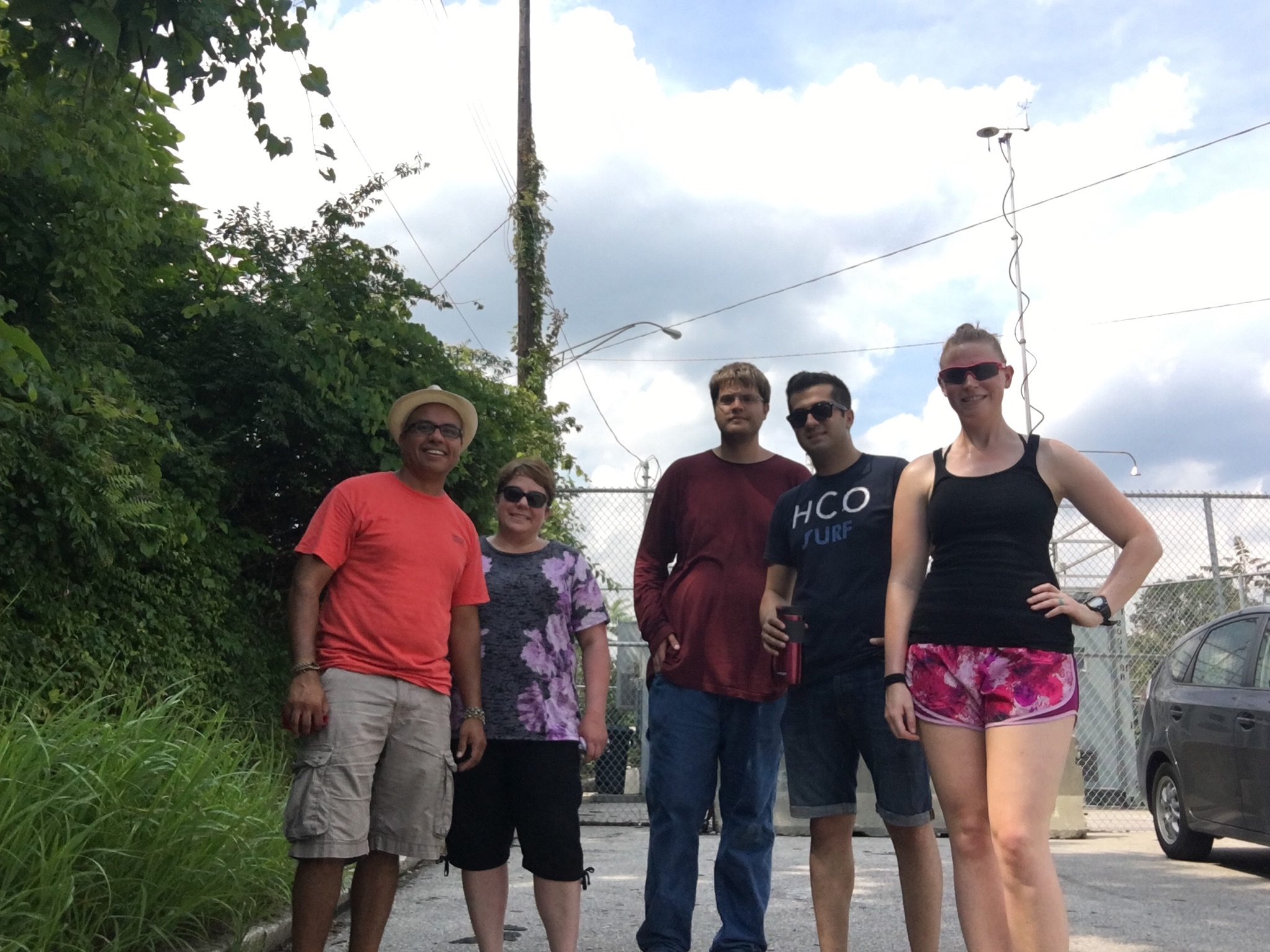 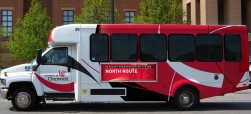 Figure 11:  
Camp Washington Walk
13
Figure 10:  Campus Shuttle
Figure 12:  Near Roadway Site
[Speaker Notes: https://photos.google.com/share/AF1QipOEPyKIEz_0_-9mBKwAxdfWqPwxOu8VFUtYZ2rzkApHRDhDO_DetMLCYnhB9WyICQ?key=SllZYnNodUdZSXBJTnpodUZ2dWMybWMyaG50ejJ3]
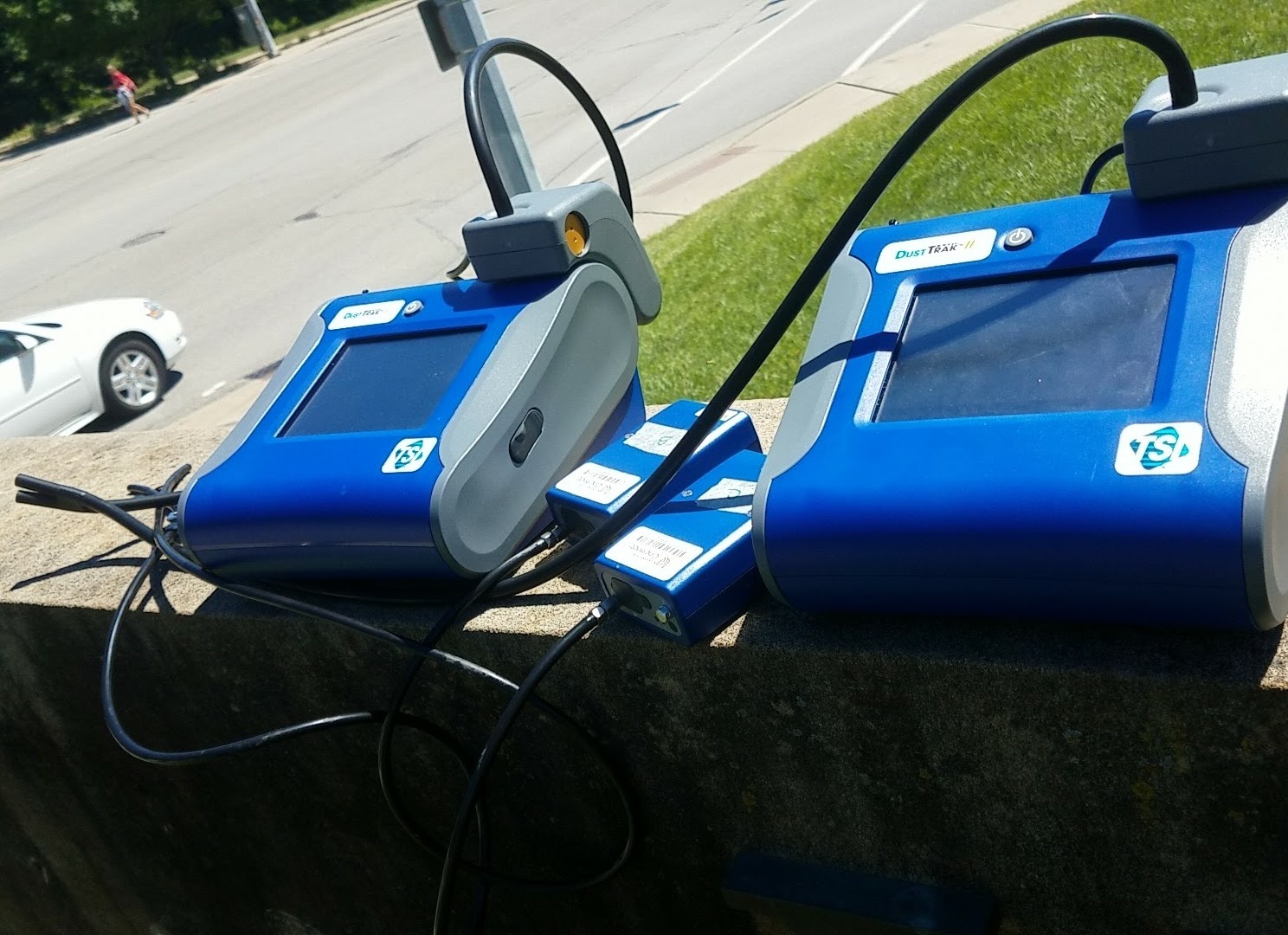 Research Methods
Instruments Used
Operation of DustTrak to collect PM2.5 and microAeth Model AE51 to collect BC
Operation of Extech USB Sound Level Datalogger
Collection of GPS data
GeoTracker
Mobile Logger
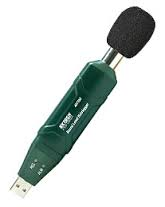 Figure 13:  DustTrak and AE51 Monitors
http://www.extech.com/display/?id=14225
Figure 14: Extech USB Sound Level Datalogger
14
Compare Low-Cost with High-Cost Sensors
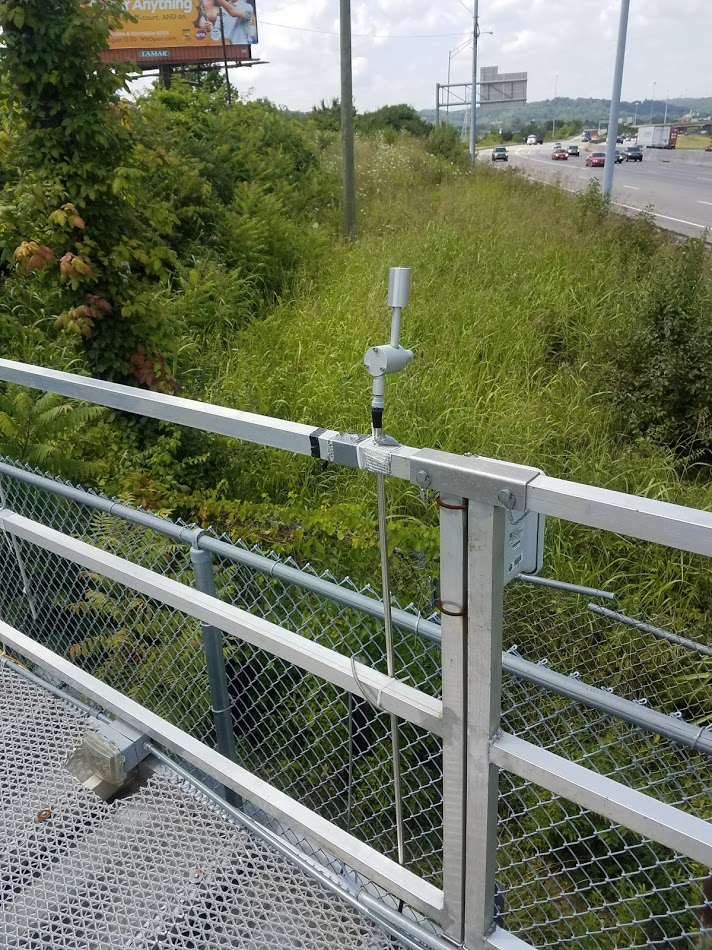 DustTrak vs. Thermo SHARP 5030i
AE-51 vs. SWOAQA Aethalometer
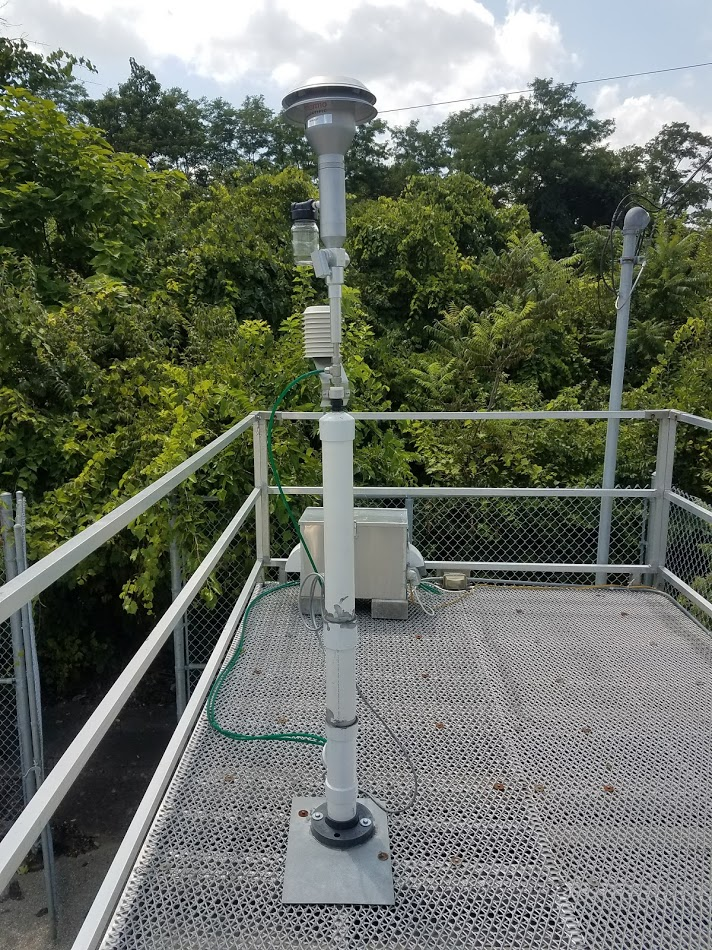 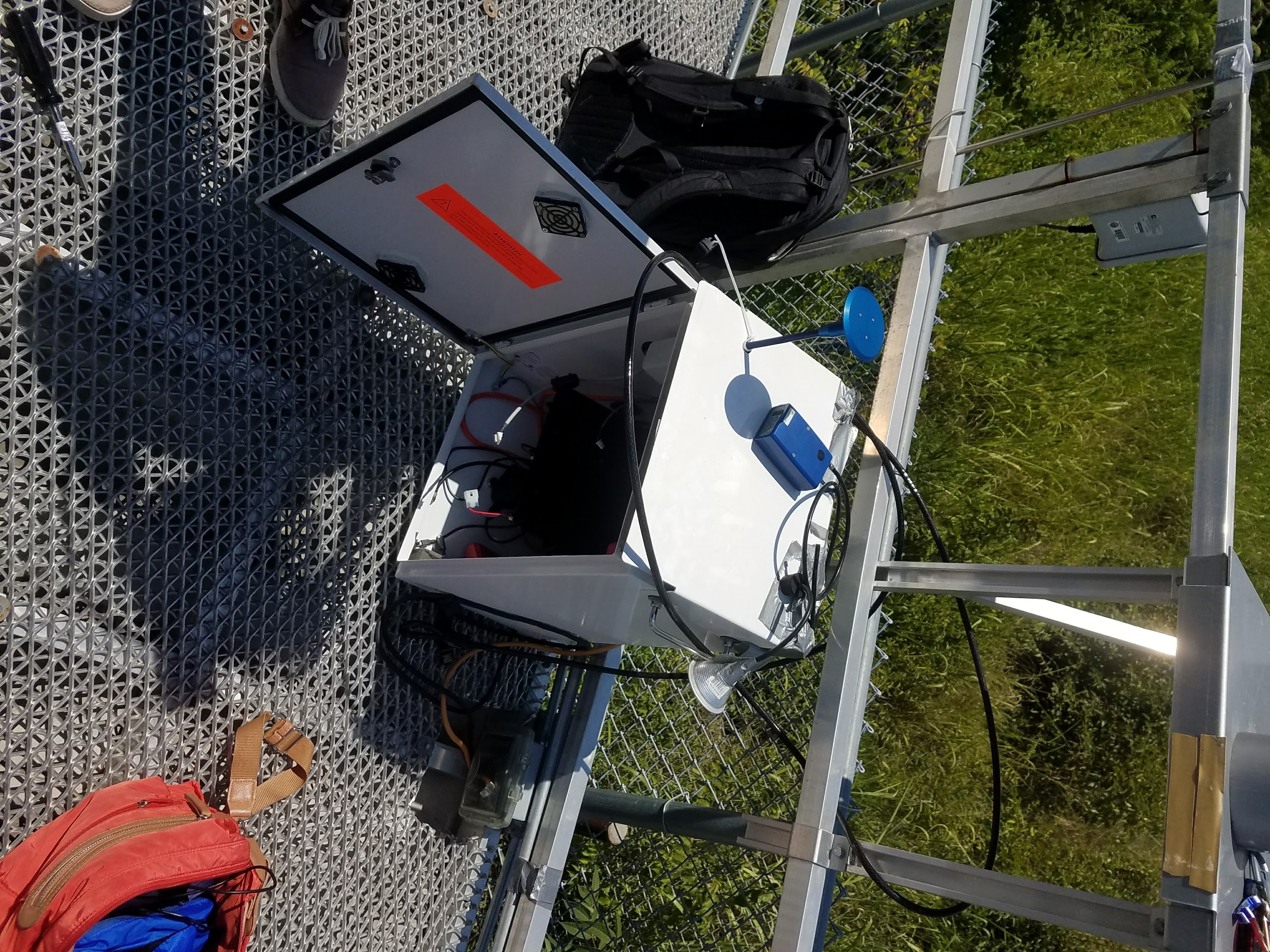 Figure 17:  Aethalometer
Figure 15: DustTrak and AE-51
Figure 16:  SHARP 5030i
15
Research Results: SHARP vs. DustTrak
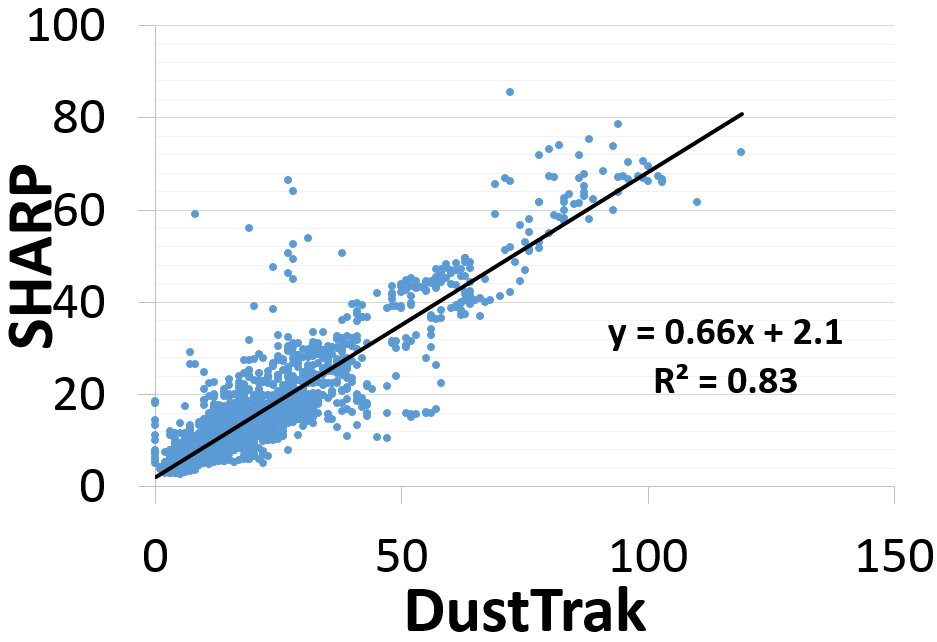 16
Figure 18:  SHARP vs. DustTrak
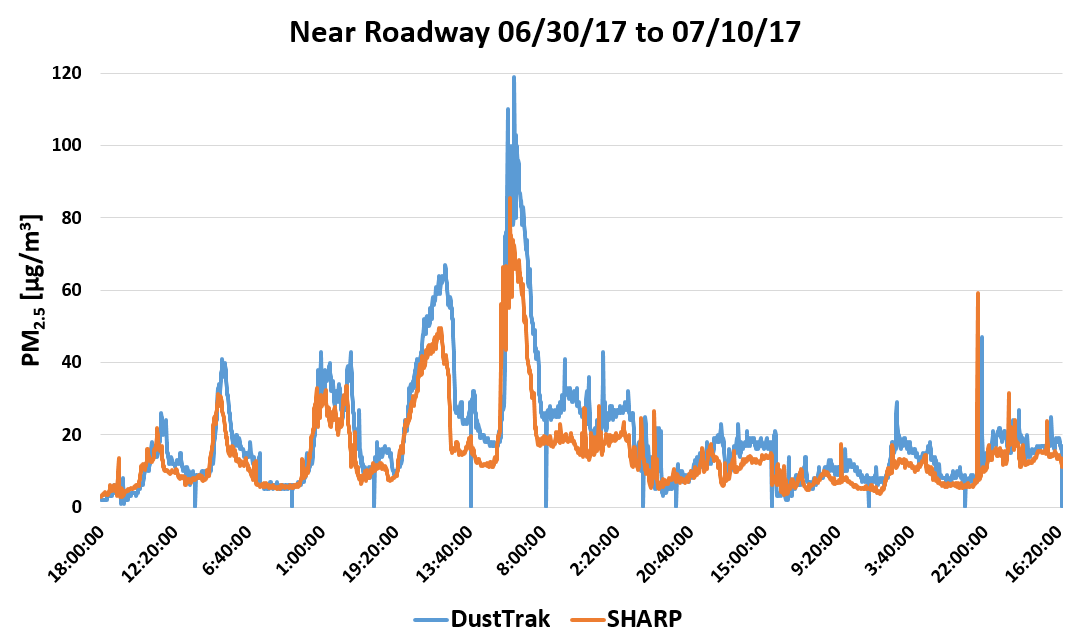 July 4th fireworks
17
Figure 19:  PM2.5 over time
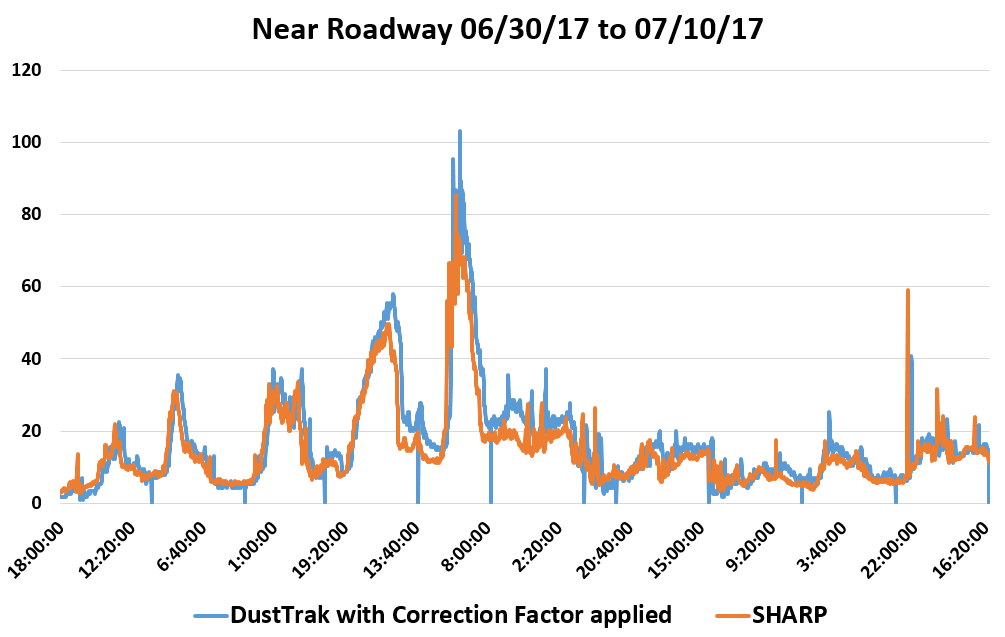 July 4th fireworks
18
Figure 20:  PM2.5 with 
Correction Factor
Research Results: Aethalometer vs. AE-51
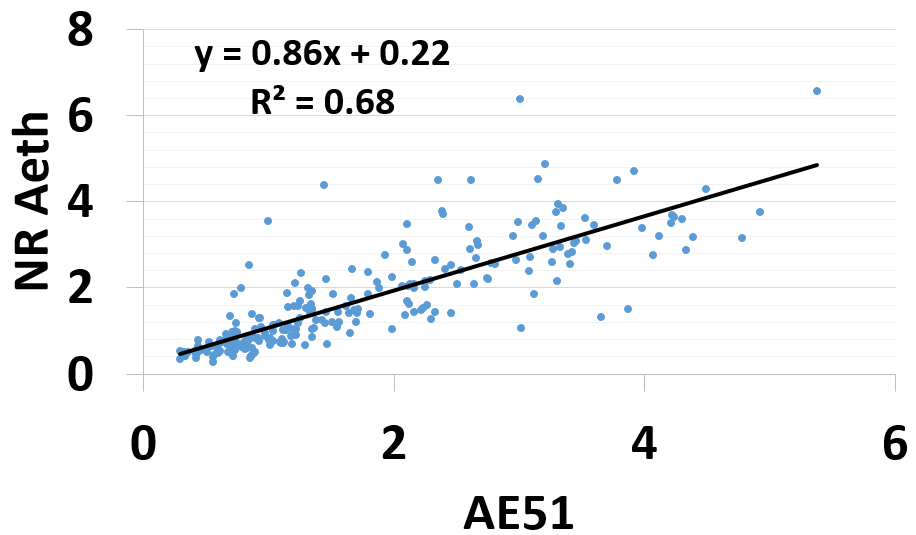 19
Figure 21: Aethalometer vs. AE-51
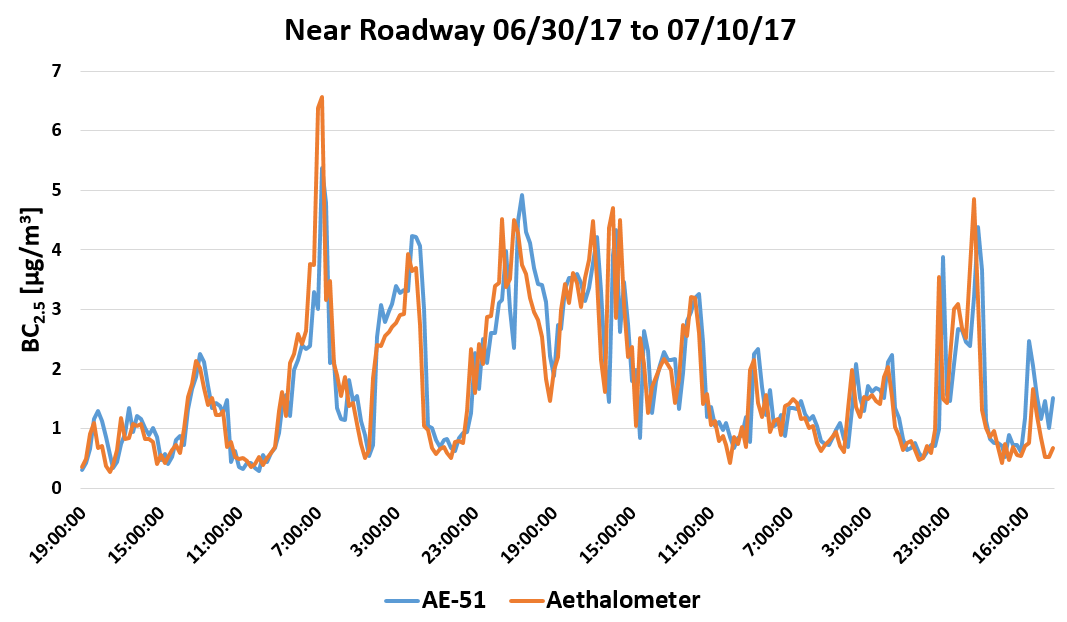 20
Figure 22:  BC over time
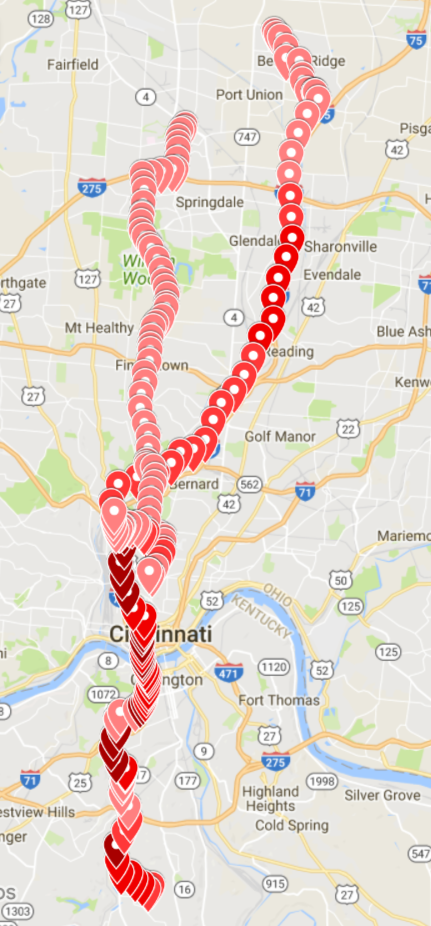 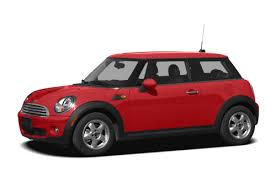 Commute Studies
Weekday morning & afternoon rush hour 06/62/17-07/14/17
Fairfield, Blue Ash, Colerain, West Chester, Kentucky
Car make/year, windows up/down, AC on/off
Figure 24:  Mini Cooper
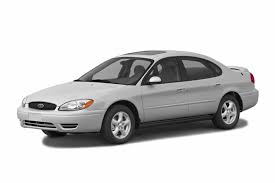 Figure 25:  Ford Taurus
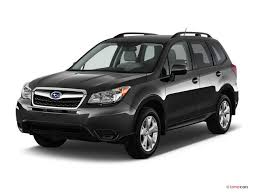 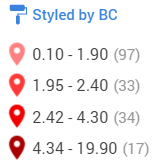 Figure 23:  GPS and BC Commute Data During AM Rush Hour 07/05/17
Figure 26:  Subaru Forester
21
https://www.cars.com/research/mini-cooper-2007/
http://blog.caranddriver.com/subaru-forester-updated-for-japan-likely-for-our-market-for-2017/
http://www.autoblog.com/buy/2004-Ford-Taurus/
Research Results: Commute Studies
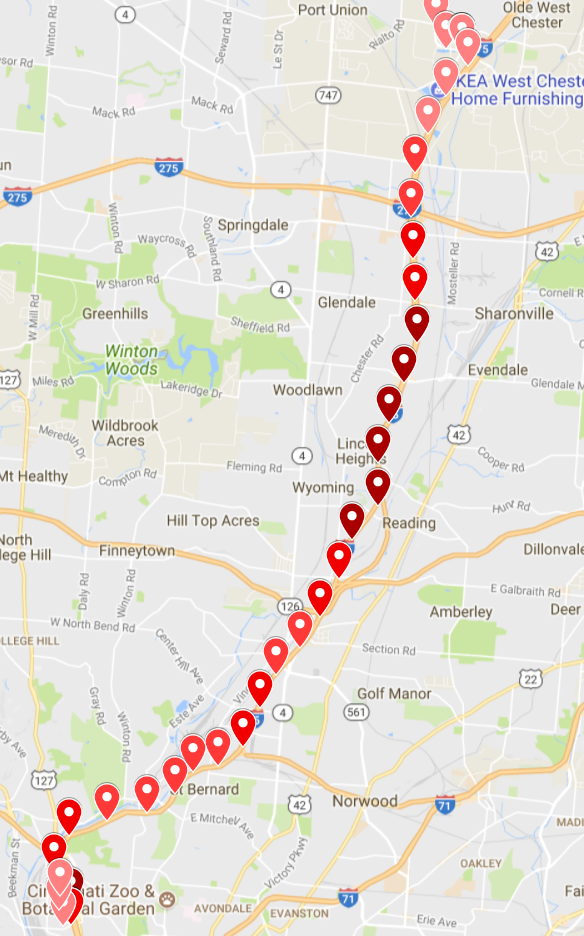 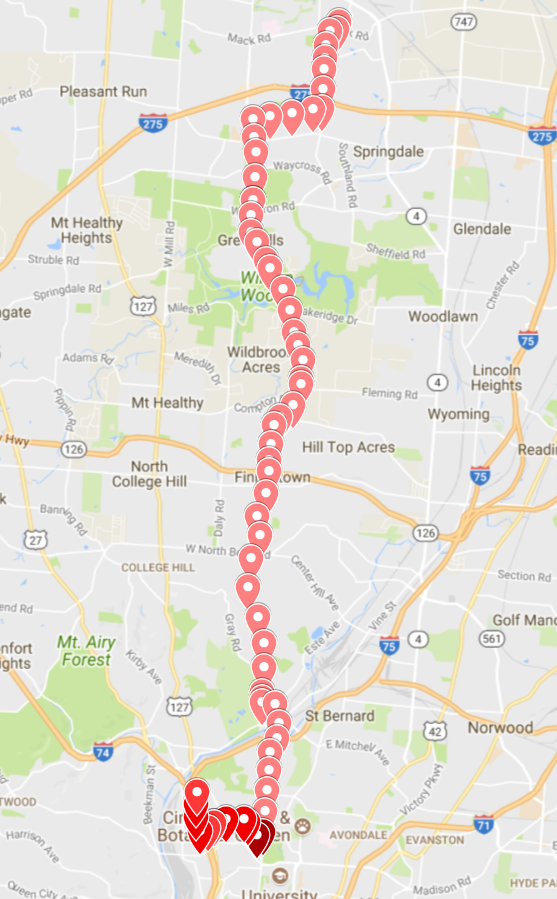 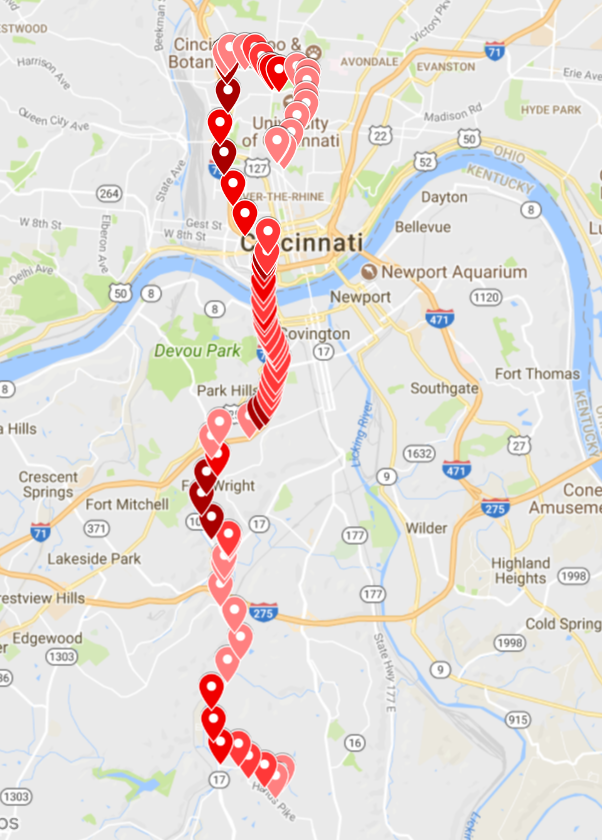 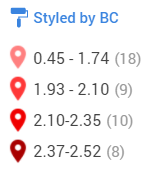 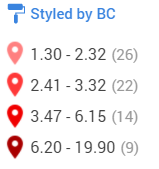 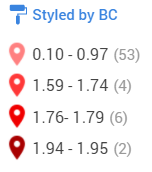 22
Figure 28: Dexter’s Commute
Figure 29: Molly’s Commute
Figure 27: Kat’s Commute
[Speaker Notes: Kat--2015 Subaru Forester windows up and AC on; backroads
Dexter-- 2004 Taurus windows down no AC; highway (I-75)
Molly--2004 Mini Cooper windows up and AC on; highway (I-75)]
Figure 30:  Commute BC Averages
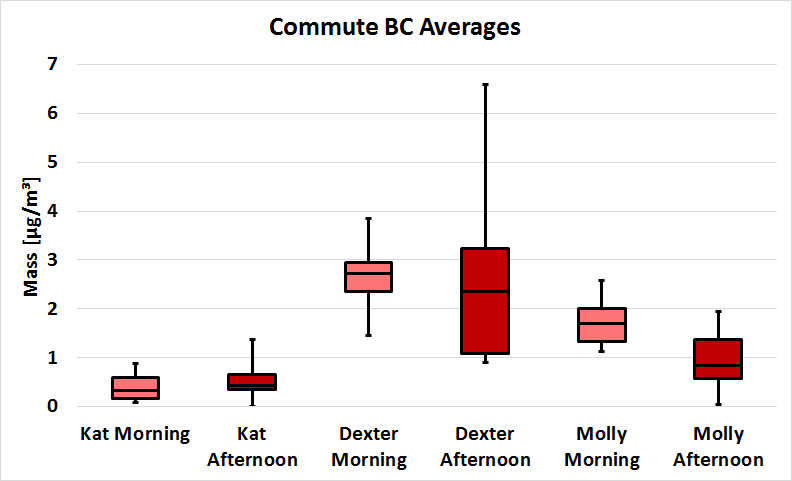 23
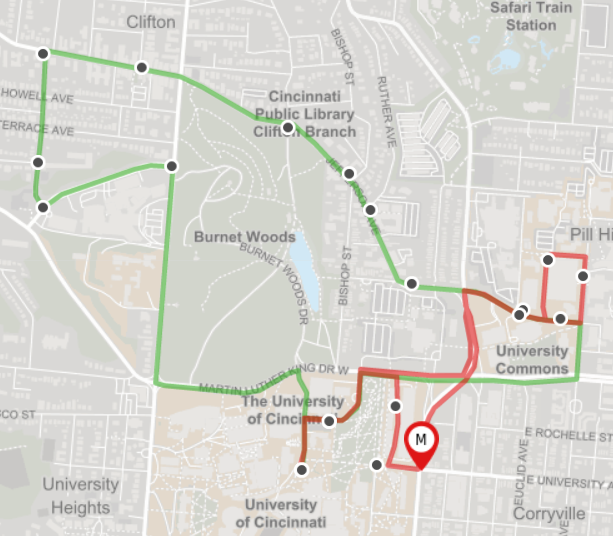 Shuttle
Main St./ Eden Ave. Garage Route
North Route
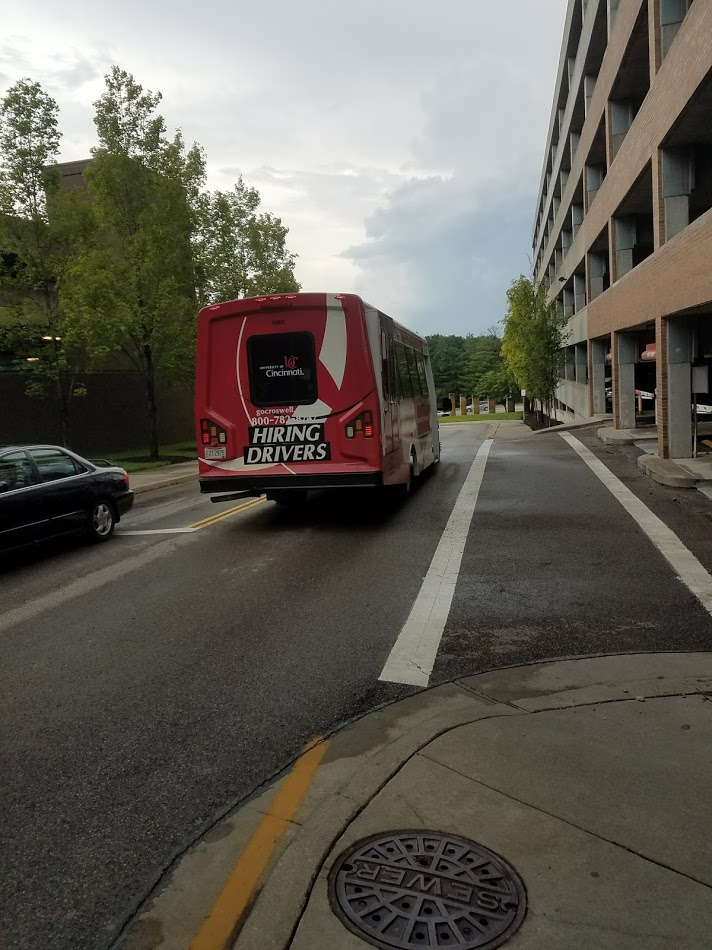 Figure 32:  Shuttle Bus Routes
24
Figure 31:  Shuttle Bus
Research Results:  Shuttle route
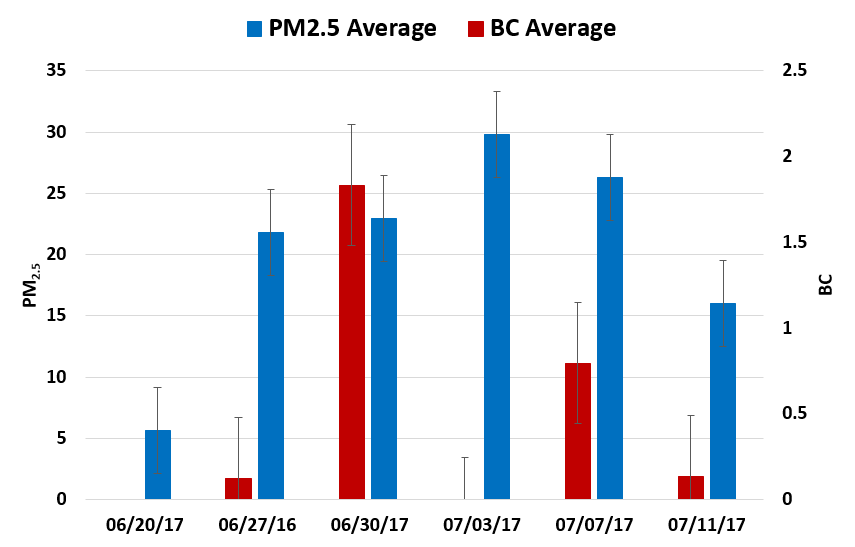 25
Figure 33: Shuttle Route PM2.5 and BC
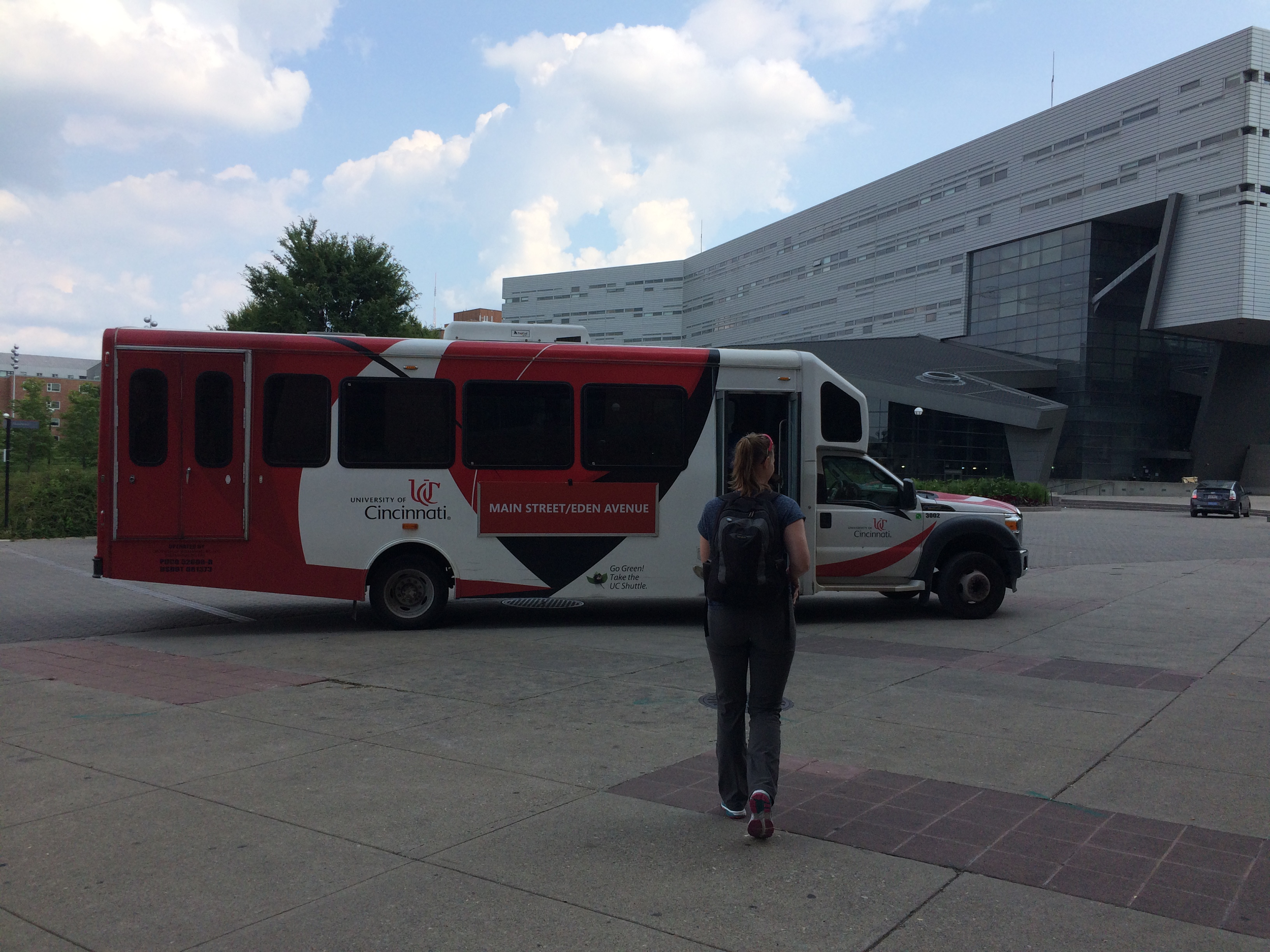 Walking Studies
UC Shuttle Bus Route 
Camp Washington
CW#1: 07/12/17
2 separate walks 
CW#1K: PM2.5 and BC (90 secs)
CW#1M: PM2.5, BC, and sound (30 secs)
CW#2: 07/14/17
PM2.5
CW#3: 07/17/17
PM2.5 and sound
Figure 34:  Walking
26
Research Results:  Walking Studies
(UC Shuttle Walk)
Figure 36: PM2.5 [µg/m3]
Figure 35: BC [µg/m3]
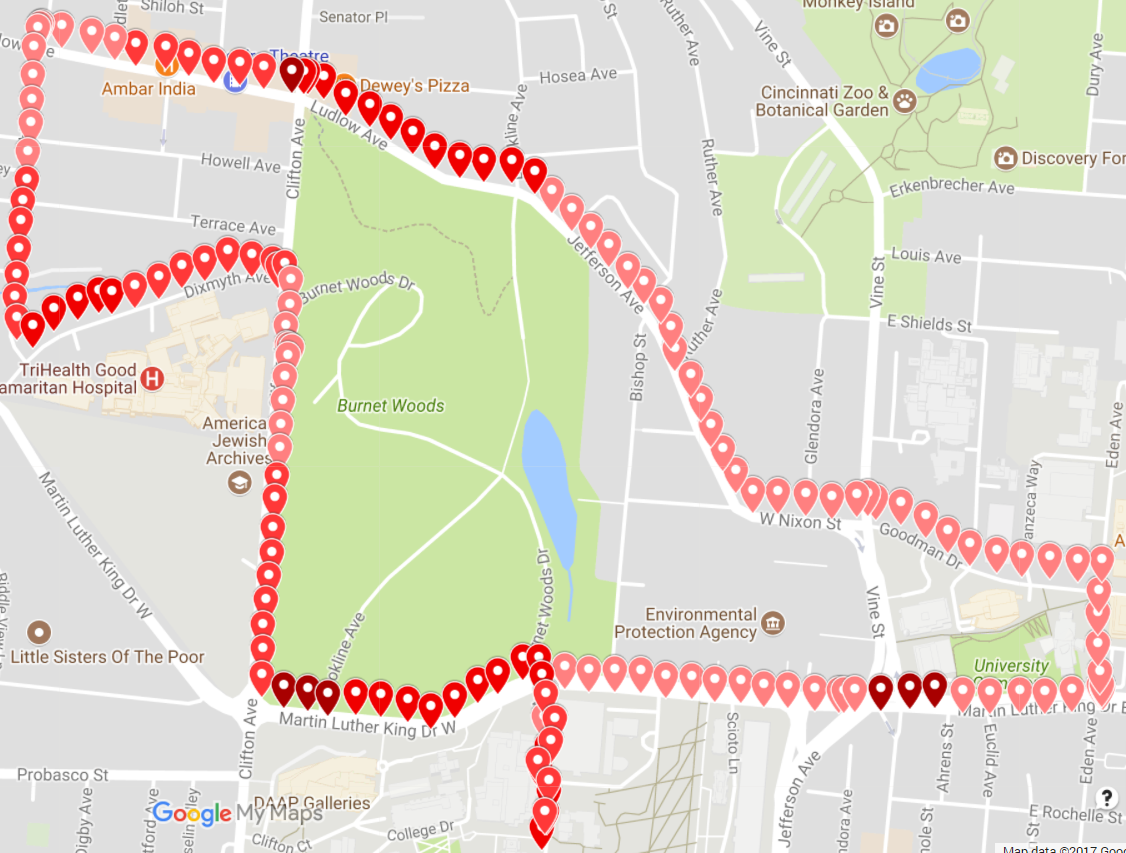 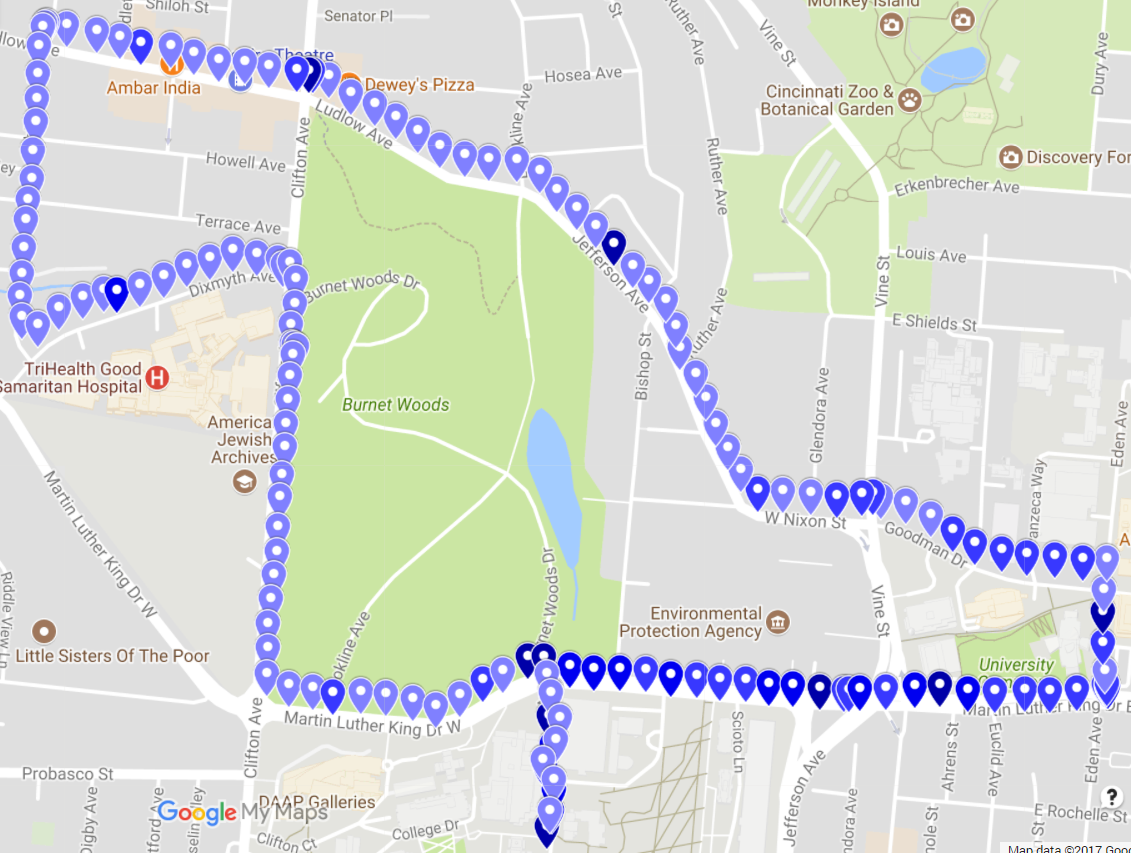 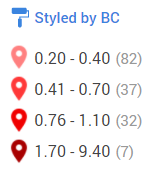 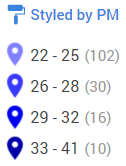 27
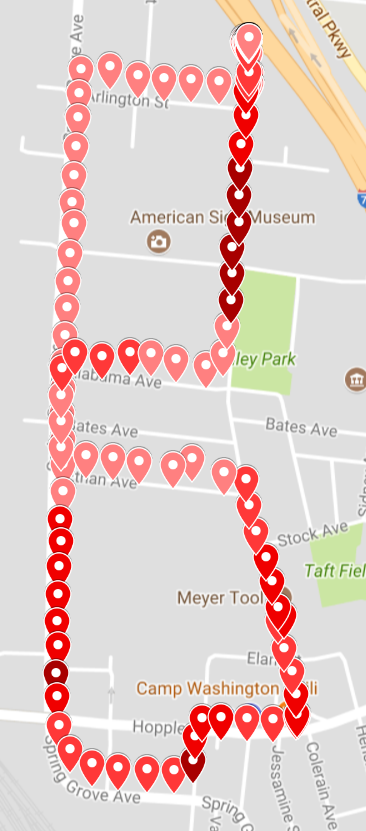 CW#1M
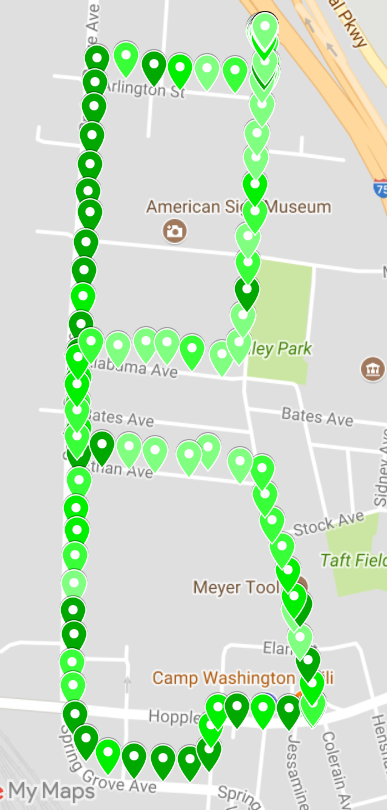 Figure 38: Sound [dB]
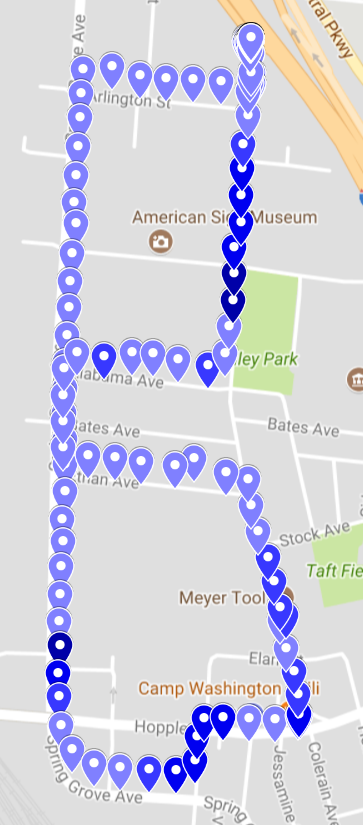 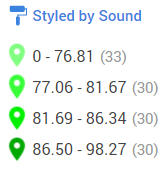 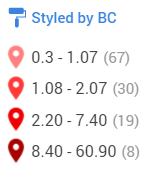 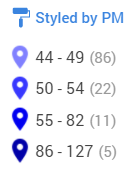 Figure 39: PM2.5 [µg/m3]
Figure 37: BC [µg/m3]
28
[Speaker Notes: CW#1M
Right next to vehicles on the road--trucks
30 seconds]
Walking Studies
Figure 40: Walking Studies
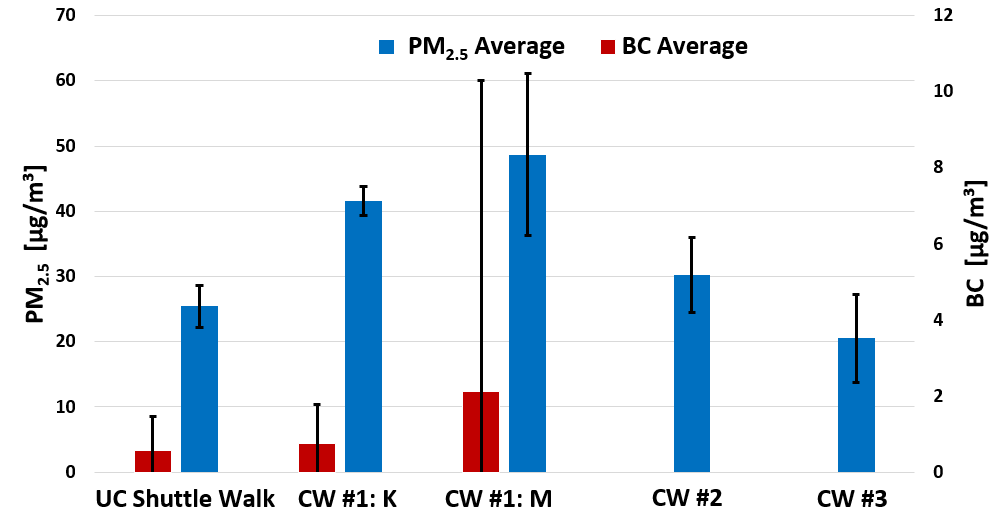 29
BC vs. Sound			BC(EC)/PM2.5 Ratio
NR Site vs. Taft Site
BC & sound data at the NR site 
 07/14/17 at 15:25:00 to 07/15/17 at 17:45:00
07/15/17 at 21:10:00 to 07/16/17 at 13:45:00
07/16/17 at 16:00:00 to 07/17/17 at 13:05:00
BC: five minute collections  
Sound: every second and averaged to five minutes and one hour
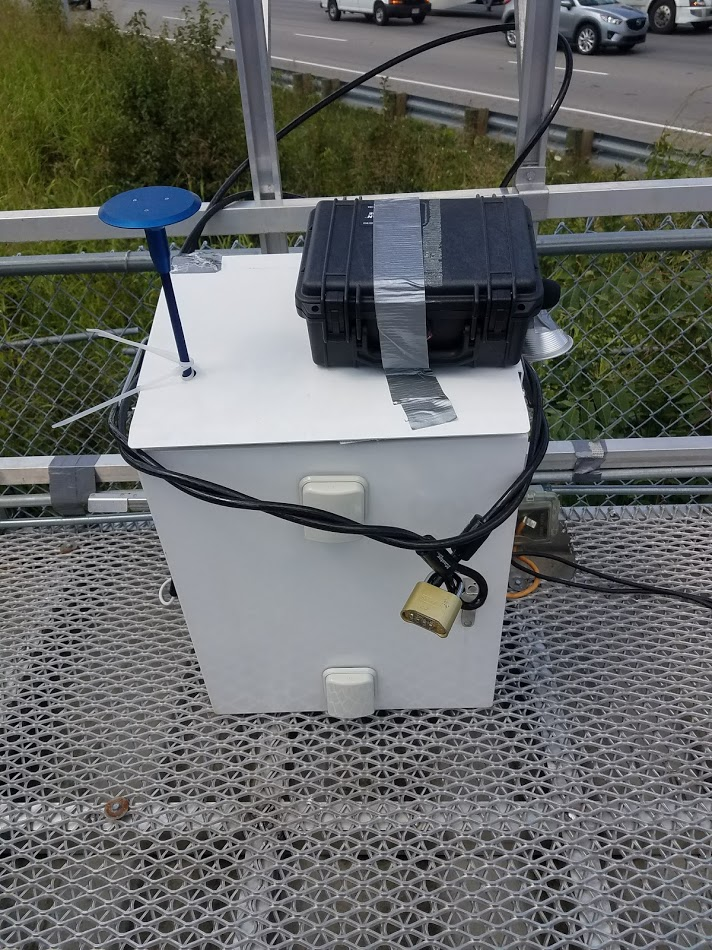 Figure 41: NR Site Setup
30
Research Results:  BC vs. Sound
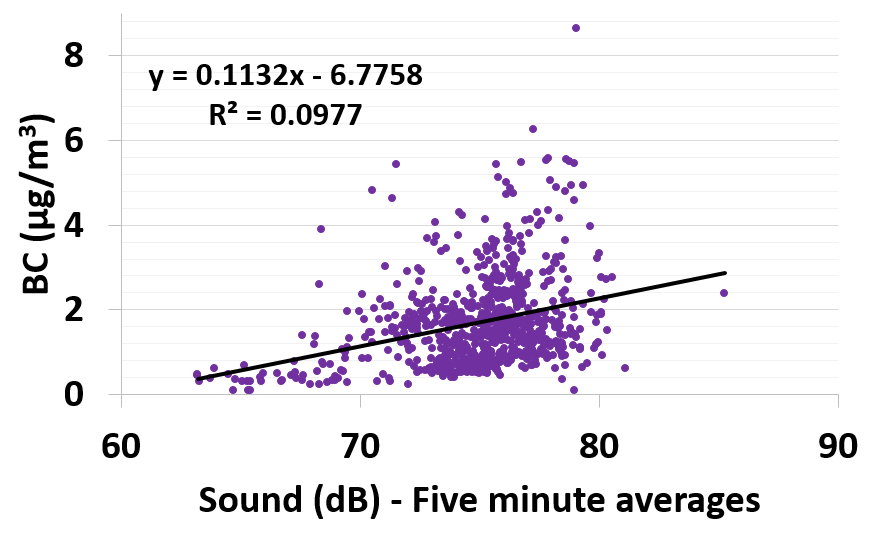 31
Figure 42: Five Minute Averages
Research Results:  BC vs. Sound
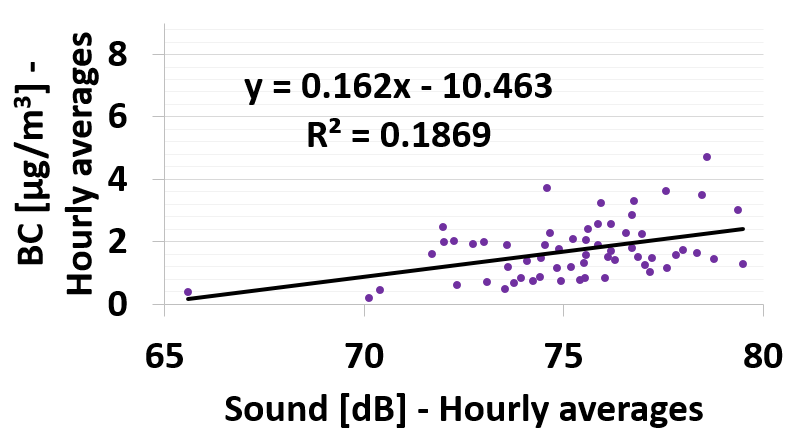 32
Figure 43: One Hour Averages
Research Methods and Results:  BC(EC)/PM2.5 Ratio
Calculated BC(EC)/PM2.5 ratio from data collected over time
Averaged that data
Taft site: ~5.3%
NR Site:  ~11.9%
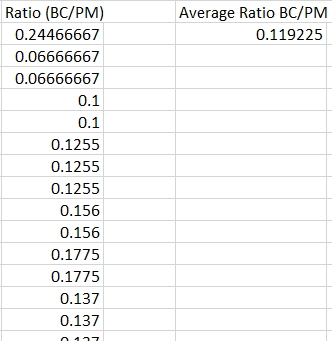 Figure 44:  Calculations in Excel
33
Research Conclusions
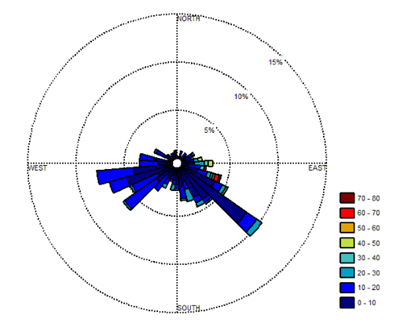 Compare DustTrak and AE-51 to Regulatory Instruments
Good correlation between instruments
Lower cost, portable monitors are a good alternative to higher cost monitors
Concentrations at NR site greatly impacted by precipitation, wind speed and direction
Shuttle
Large amounts of variability
Moderate concentrations of PM2.5 and BC
Black Carbon vs. Sound
Mild correlation between hourly averages of BC and sound
Figure 45: PM2.5 Wind Rose Chart (µg/m3) at Near Roadway Site 06/30/17 to 07/12/17
34
Research Conclusions
Figure 46:  Topographic Terrain Map
Commute studies
Traffic-heavy areas/highway 
Windows down
Exposure to high concentrations of air pollutants
Walking studies
BC concentrations drop further from a source
Different days at different times
Weather varies
Terrain/altitudes
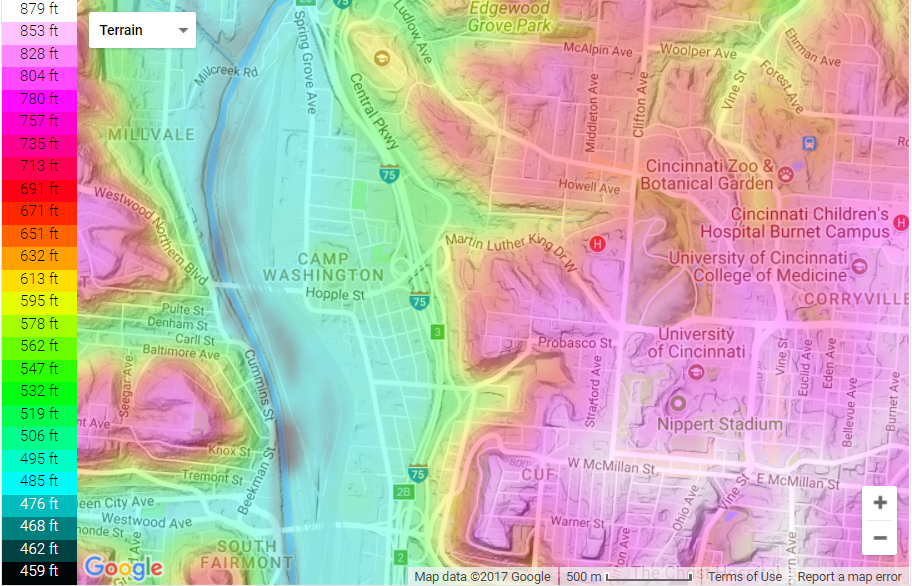 35
[Speaker Notes: Camp Washington 495-506 feet 
UC sits at about 804-828 feet]
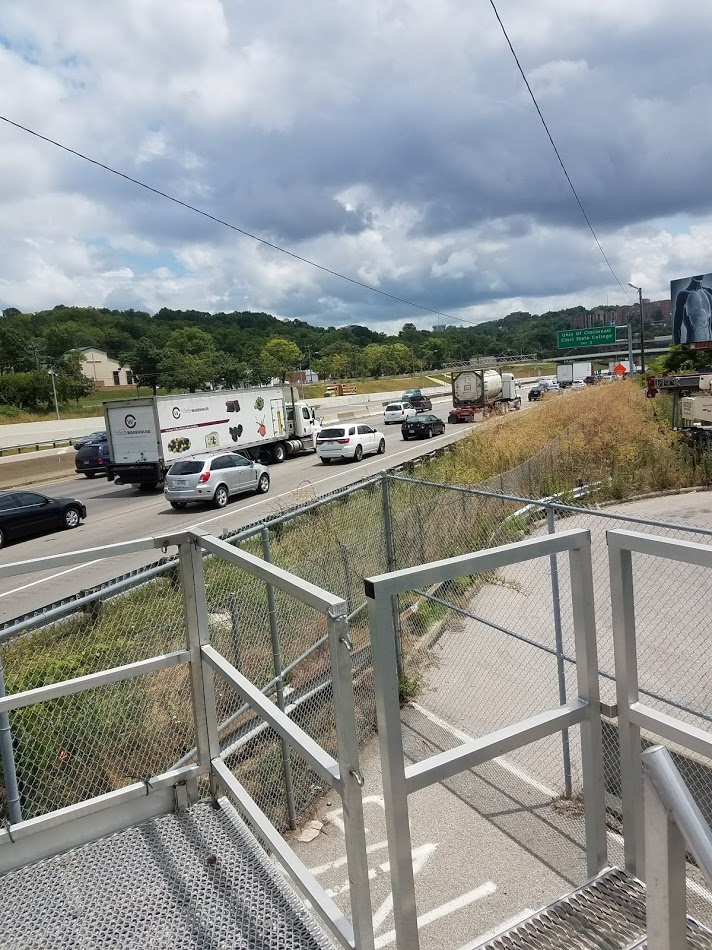 Figure 47:  NR Site Proximity to Roadway
Research Conclusions
BC(EC)/PM2.5 Ratio
NR higher BC(EC)/PM2.5 
The NR site is 15-25 feet away from a major roadway
Health implications for those who:
live
work
go to school
spend time outdoors
36
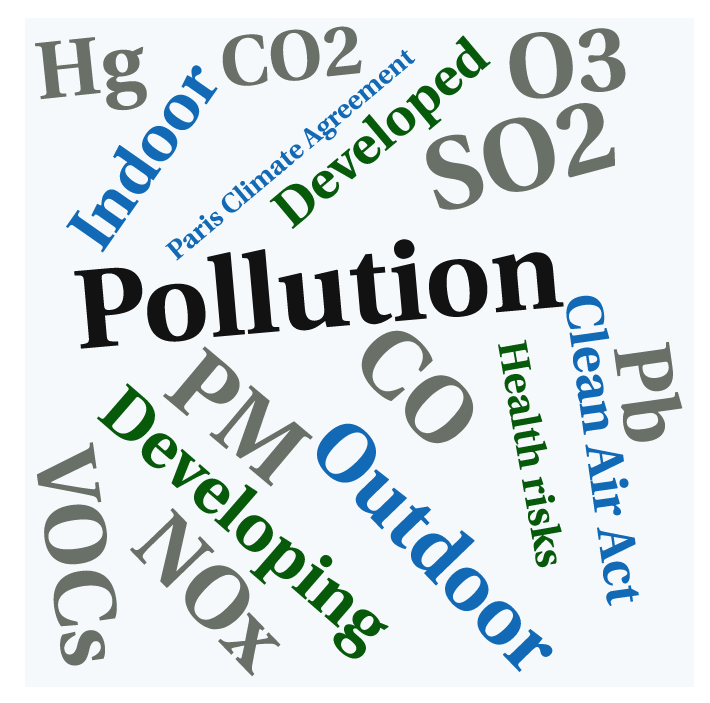 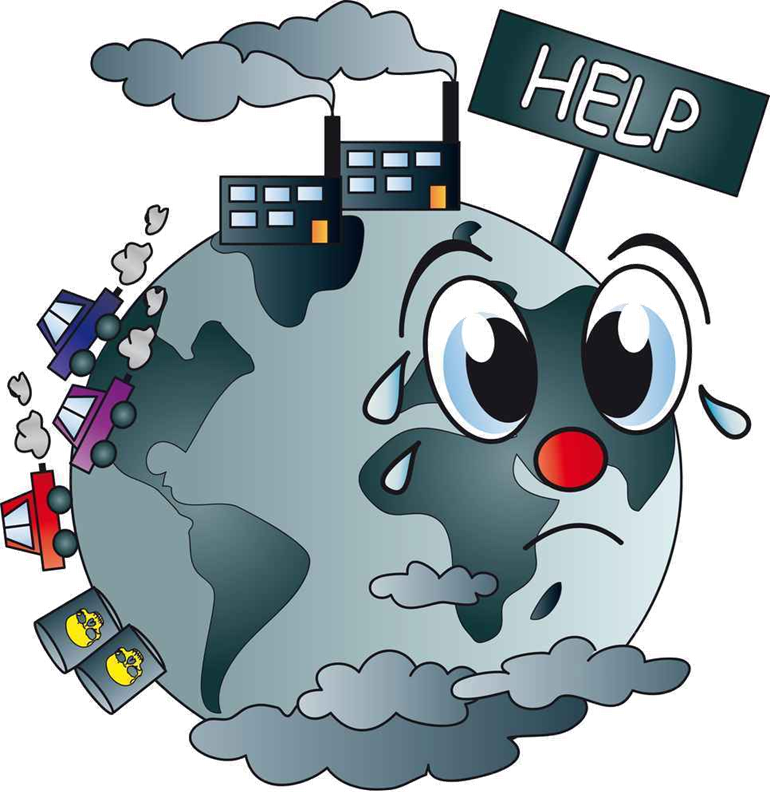 Figure 48: Wordle
Figure 49: Sad Earth
http://cdn.publishyourarticles.net/wp-content/uploads/2015/06/Air-Pollution-Could-Cause-Pregnancy-Complications.jpg
37
[Speaker Notes: Unit Topic: Air Pollution and Air Quality
Essential Question: How can you control emissions of air pollutants from the source?]
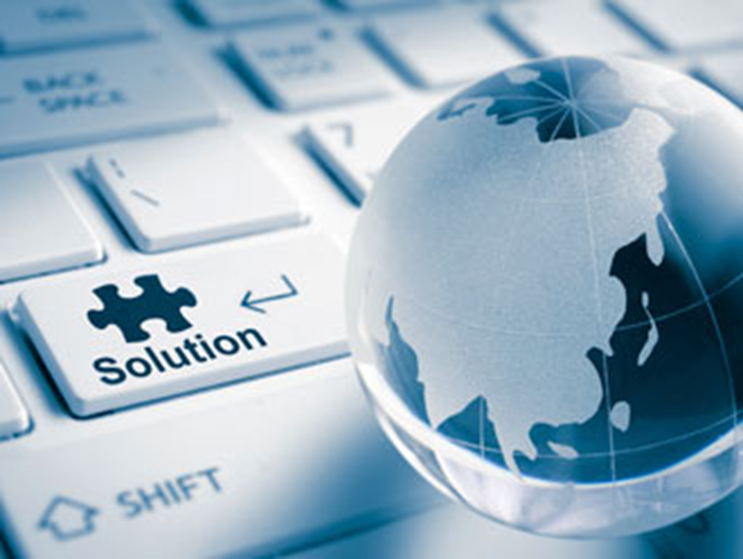 Figure 50: Global Solution
https://www.wisetechglobal.com/Portals/WTG/Images/Viewpoints%20&%20PR/Think-Globally-Resized.jpg
38
[Speaker Notes: Challenge: Design an air filtration device that can filter indoor air pollutants (specifically particulate matter).]
Decibel Scale
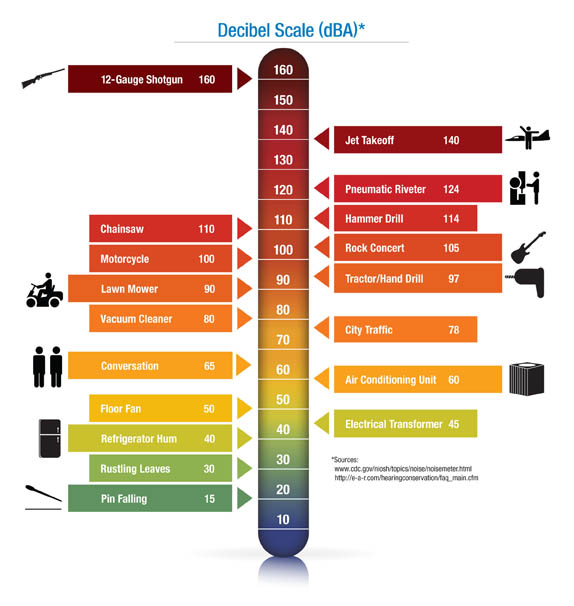 39
Figure 51: Decibel Scale
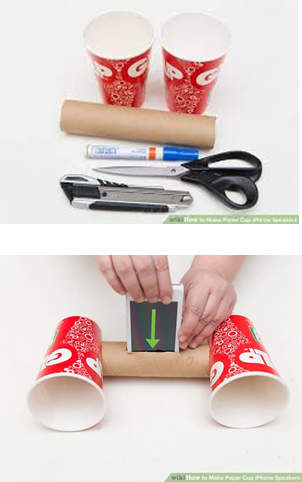 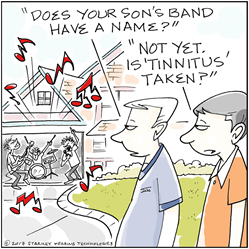 Figure 53: Challenge Materials
Figure 52: Noise Pollution and Sound
40
Figure 54: Sound Amplifier
Questions??
41
Link to video:
https://youtu.be/oRBcm4mReao
42